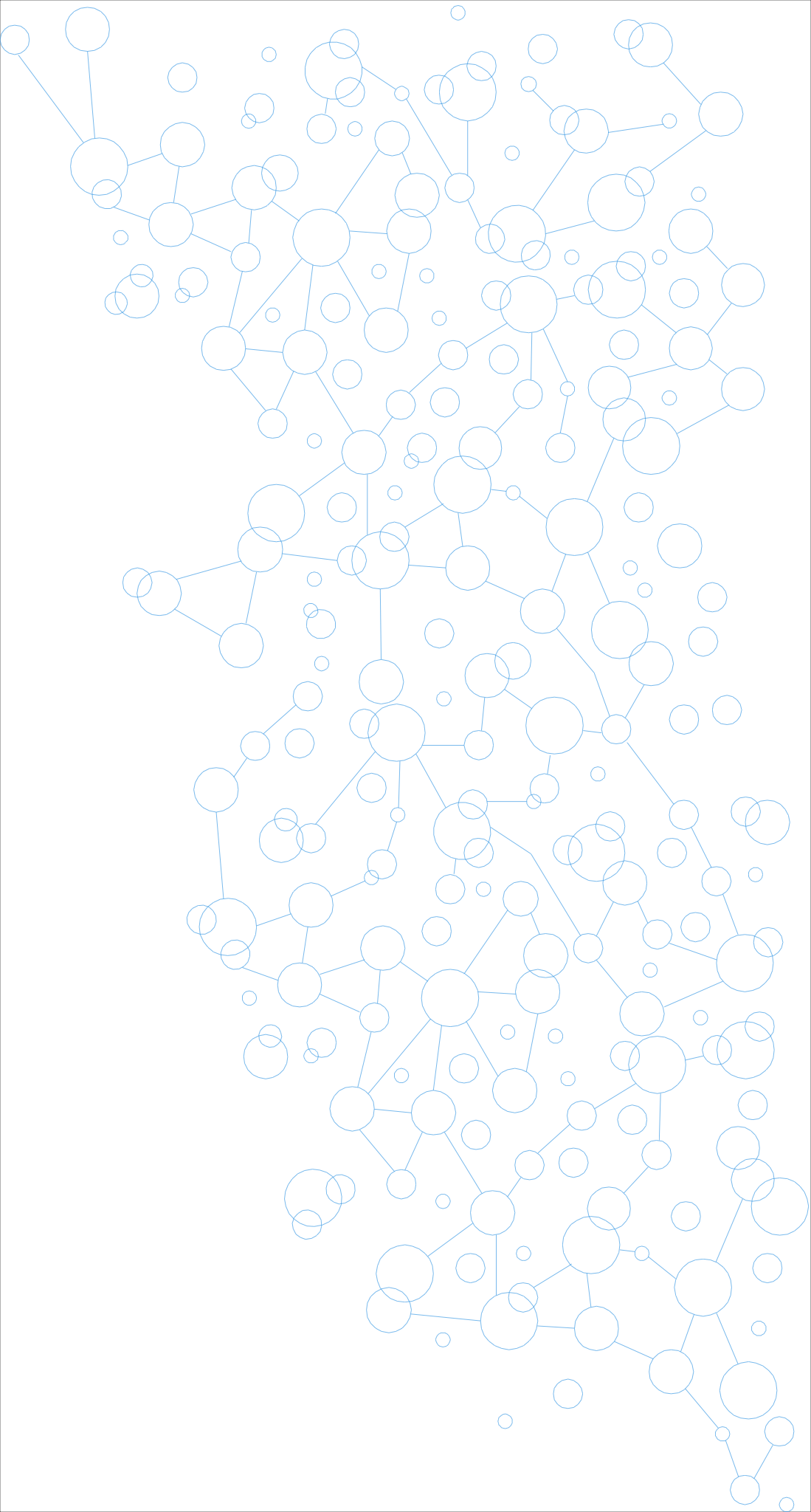 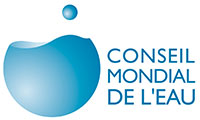 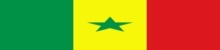 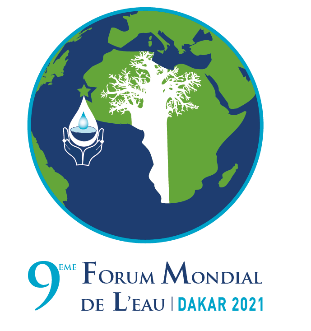 RÉPUBLIQUE DU SÉNÉGAL
Un Peuple – Un But – Une Foi
Kick-off meeting du 9e Forum Mondial de l’eau, dakar 2021

Eau & developpement rural
Monsieur Dame NDIAYE
Email:  damendiaye@gmail.com
Monsieur Guy FRADIN 
Email:  fradin.guy@gmail.com
DAKAR, le 21 juin 2019
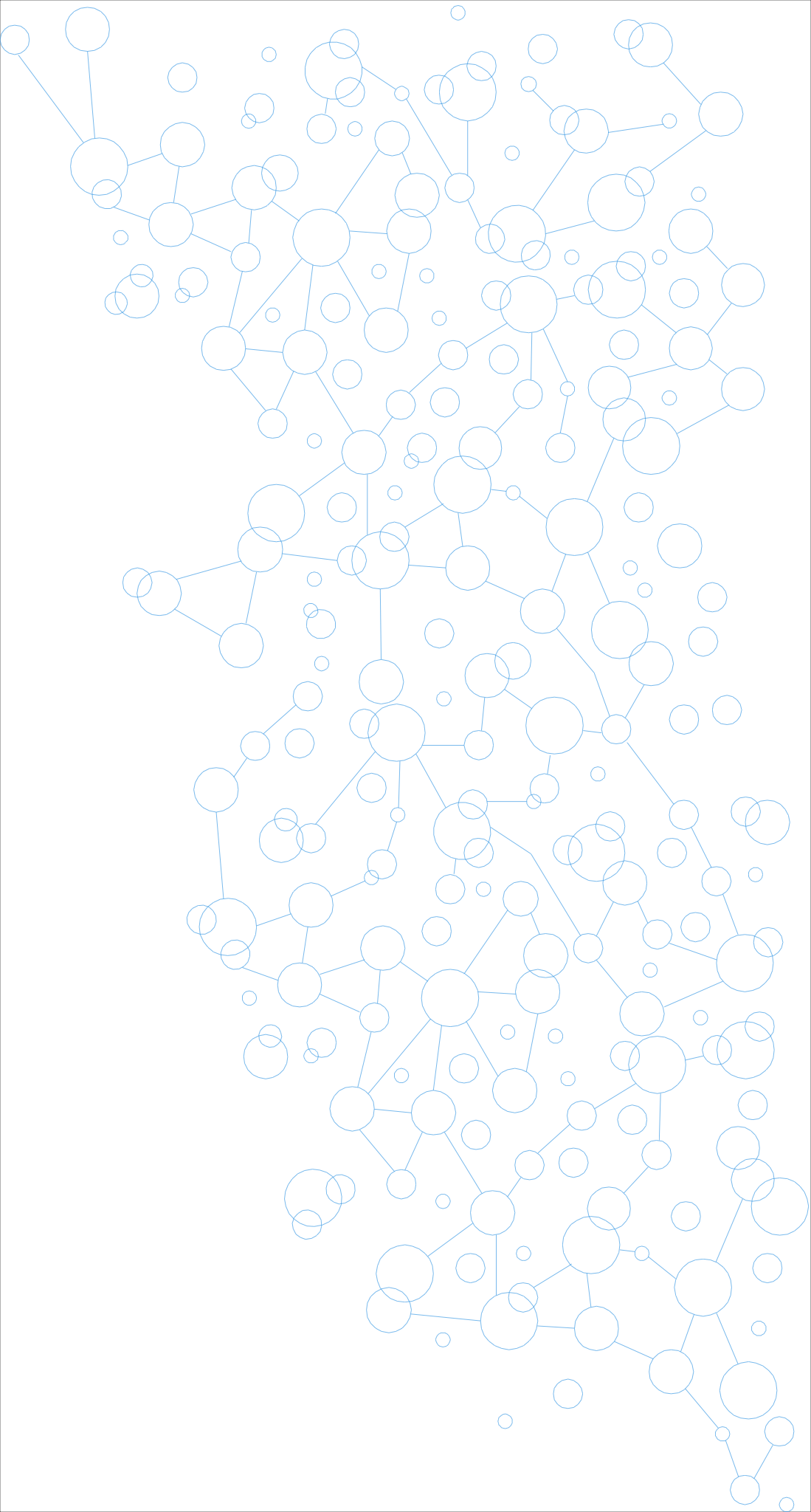 Eléments de cadrage
Eau pour le developpement rural, dans ses dimensions sociales, économiques, environnementales

 Une vision globale “One Water, One Health” et des politiques multisectorielles

Eau pour promouvoir l’hygiène et garantir une santé publique (qualité de l’eau) et un 
environnement sain ( effets induits des residus agricoles)

Eau, catalyteur de secteurs à fort potentiels économiques: agriculture, élevage, peche, mines ...

Eau pour autres usages (boulangeries, aires de lavages etc.)

Eau pour la préservation des écosystèmes

Etc. 

Contexte africain avec 60% des terres arables et un taux de ruralité des plus élevés : 

Quels réponses pour produire des résultats concrets, d’ici 2021 ?
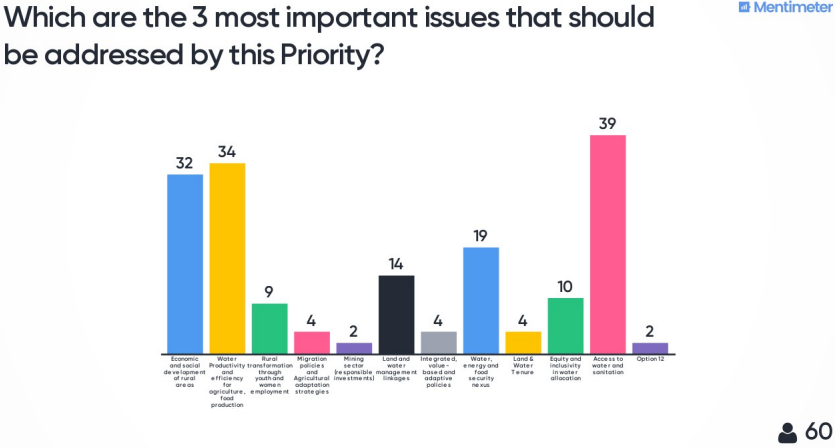 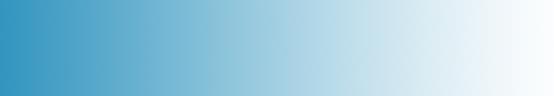 Trois questions prioritaires
Kick-off meeting du 9e Forum Mondial de l’Eau, Dakar les 20 et 21 juin 2019
Le résultat des choix à travers Mentimeter révèle que les 3 questions ci-après sont à adresser par la priorité “Eau et Développement Rural”

 Access to water and sanitation

Economic and social development

Water Productivity and efficiency for agriculture, food production and nutrition
4
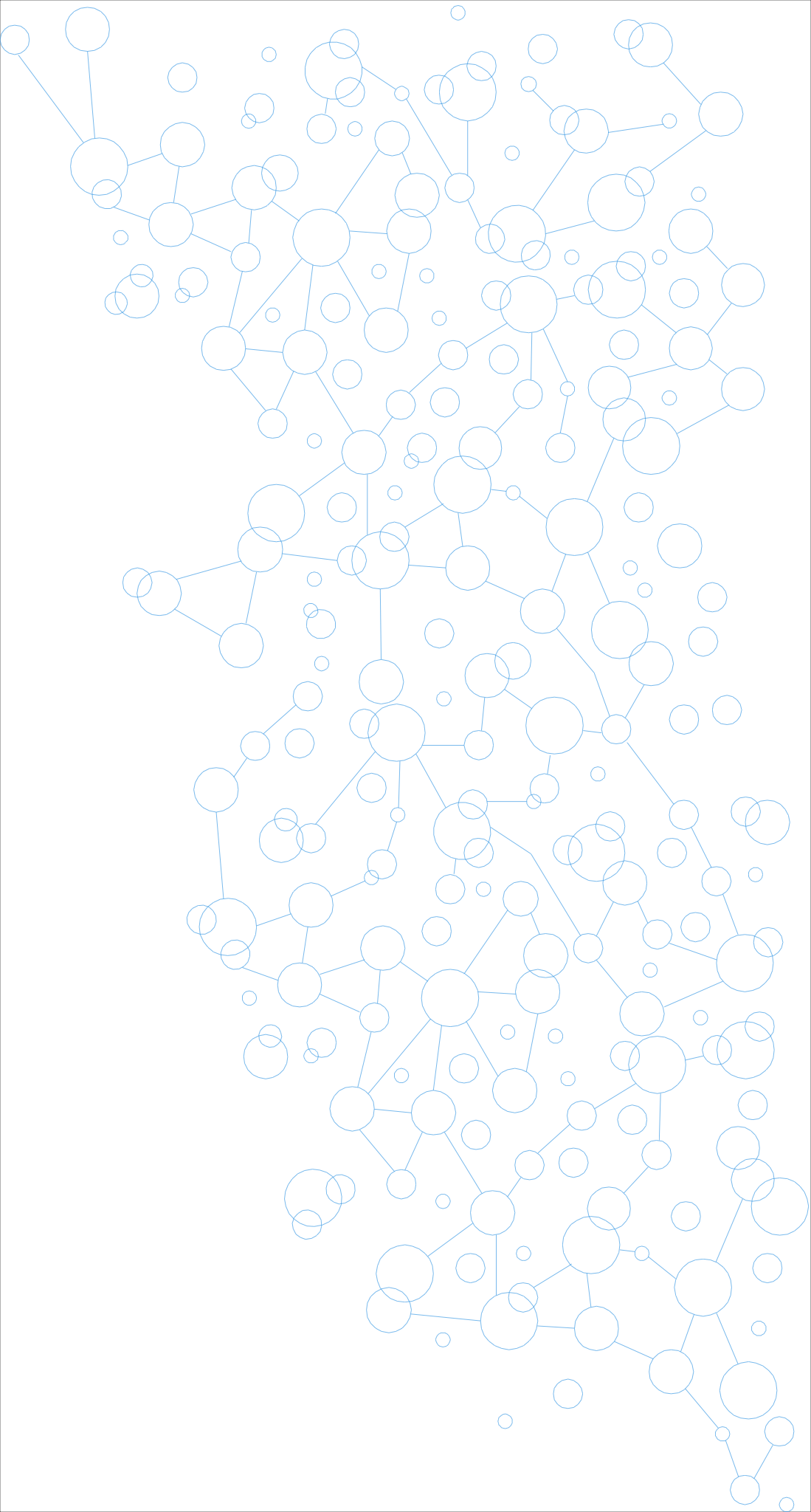 Q2: What concrete outcomes will enable progress on these 3 issues by 2021 and/or after (initiatives to be launched during the forum)?
Access to water and sanitation

Developpement d’insfrastrures et d’équipements pour la gestion durable des ressources en eau et la préservation des écosystèmes (CC, résilience)
 

 Développement d’infrastructures d’accès à l’eau et à l’assainissement, suivant une approche de service géré en toute sécurité

 
 Accompagnement / amélioration de la gouvernance locale: Délégation de responsabilité et mise à disposition de ressources (finances, savoirs, technologies) au niveau local
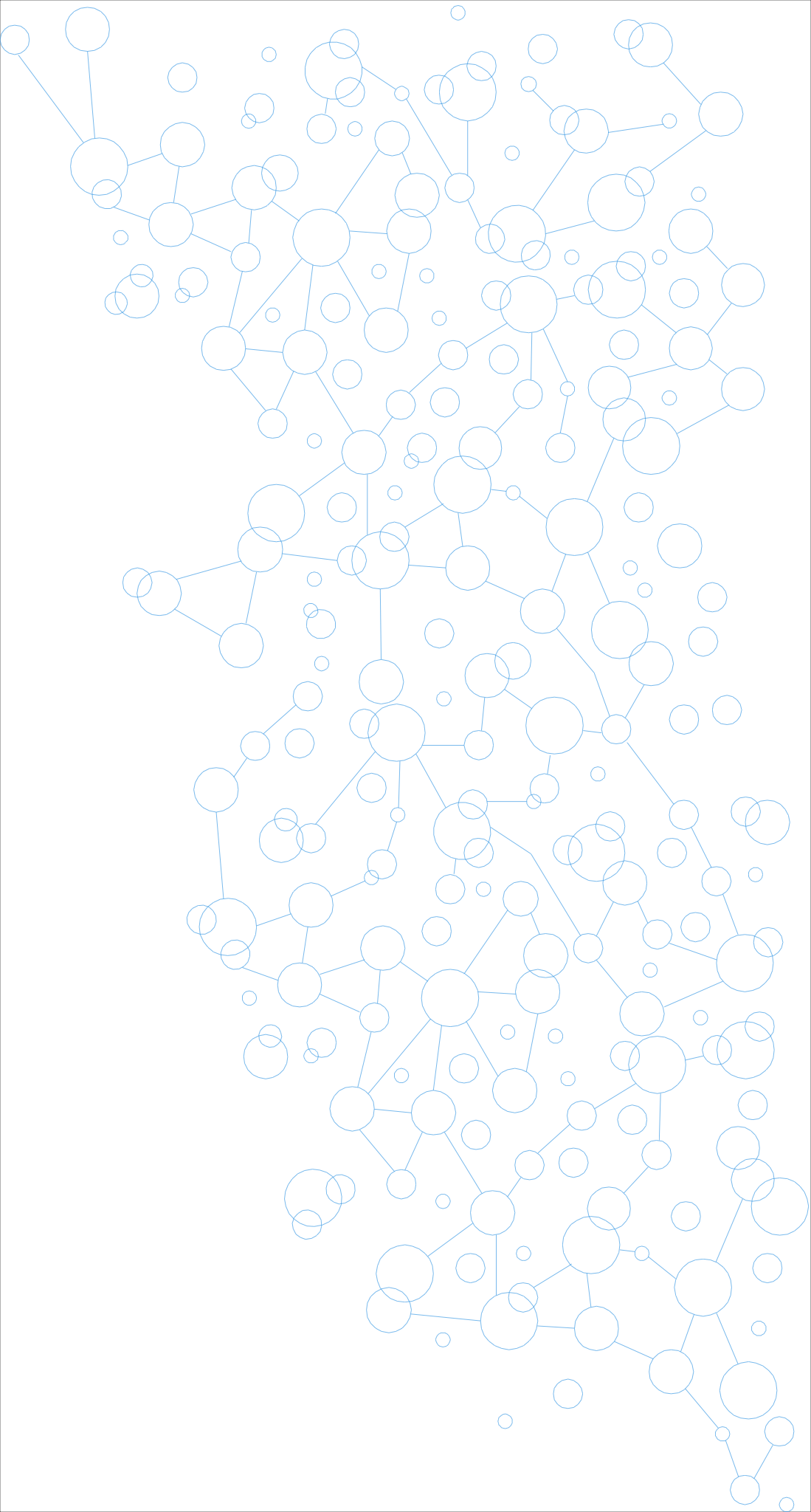 Q2: What concrete outcomes will enable progress on these 3 issues by 2021 and/or after (initiatives to be launched during the forum)?
Access to water and sanitation

 Politique de developpement de technologies adaptées à une réutilisation en toute sécurité des eaux usées (approche chaine de valeur d’assainissement)
 
Mise en place de structure (grille) tarifaire équitable pour concretiser le droit de tous à l’eau en quantité et en qualité.
 
Création d’un environnement favorable à l’émergence de compétences (savoirs, connaissances...) pour la gestion des ressources, des sytèmes.
 
Developpement des infrastructures / equipements d’assainissement tenant compte des besoins des filles et des femmes ruraux 
 
Communication et éducation à la citoyenneté sur l’eau et l’assainissement
Q3: Which type of organizations or institutions and stakeholders need to be involved in the this priority, considering political- regional -citizens -thematic perspectives? (Group)
Access to water and sanitation

Pouvoirs publics (Etat, Collectivités)
Populations (autofinancement)
Partenaires Techniques et Financiers
Coopération et Participation inclusive  (population, Collectivités, Etats, ONGs, privés etc.)
Universités, centre de recherche
Institutions financières et secteur privé
Etc.
Q2: What concrete outcomes will enable progress on these 3 issues by 2021 and/or after (initiatives to be launched during the forum)?
Economic and social development

Stratégie d’acces sécurisé à la terre et à l’eau (cadre réglementaire et législatif : aspects juridiques, réformes ect.)
 
Mobilisation et Promotion de financements innovants pour faciliter/accompagner la mise en oeuvre de projets locaux de développement économique (emplois, entrepreunariat cf initiative2021,)
 
Approche intégrée : Nexus “Eau-Energie-Agriculture”
 
Gouvernance et régulation pour favoriser l’investissement dans les activités économiqes : Agriculture, Secteur minier ...
 
Création d’un environnement favorable à l’émergence de compétences (techniques, organisationnelles...) pour la gestion des ressources, des sytèmes.
Q3: Which type of organizations or institutions and stakeholders need to be involved in the this priority, considering political- regional -citizens -thematic perspectives? (Group)
Economic and social development
Qui pour accompagner la fonction économique de l’eau pour le développement rural ? 
 Developpement de PPPLocal entre agriculteurs et institutions financières / Microfinance
 Etats et Collectivités (appui financiers de projets de développement économique innovants, création de centre de renforcement de capacités des jeunes et des femmes) 
 Fondations, ONGs 
 Etc.
Q2: What concrete outcomes will enable progress on these 3 issues by 2021 and/or after (initiatives to be launched during the forum)?
Water Productivity and efficiency for agriculture, food production and nutrition

Développpement de politique intégrée Eau-Agriculture et de stratégies d’investissement pour valoriser l’eau agricole
 
Innovations technologiques pour une agriculture intelligente : mise en oeuvre d’insfrastructures (équipements) innovantes pour l’irrigation 
 
 Gestion concertée, équitable et transparente de la ressource en eau (Gestion communautaire)
 
 Développement et mise en oeuvre des techniques efficientes de conservation des eaux et des sols et des pratiques agrosylvopatorales. Préservation des forêts
 
Création d’un environnement favorable à l’émergence de compétences (techniques, organisationnelles...) pour la gestion des ressources, des sytèmes
Q3: Which type of organizations or institutions and stakeholders need to be involved in the this priority, considering political- regional -citizens -thematic perspectives? (Group)
Water Productivity and efficiency for agriculture, food production and nutrition

Recherche action (Université, centre de recherche)
Secteur privé (investissement – technologie)
Partenariat entre banques et agriculteurs
FONGs, Fondation
Etats et Collectivités : Prix innovation 
Etc.
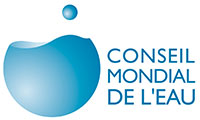 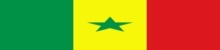 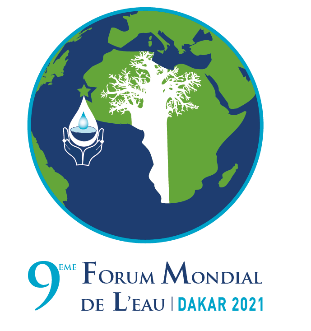 RÉPUBLIQUE DU SÉNÉGAL
Un Peuple – Un But – Une Foi
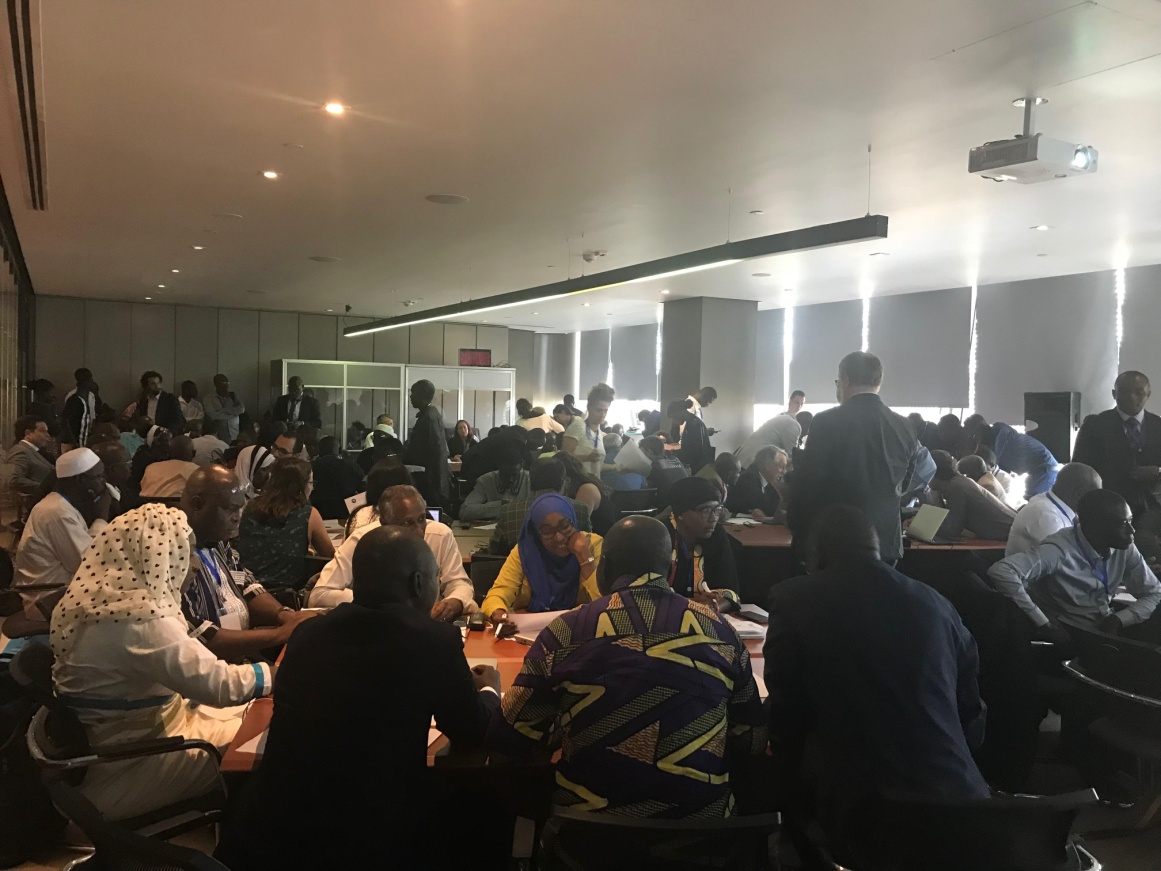 Je vous remercie